Unit5If It Haden’t HappenedReading
Done by : Entisar Al-Obaidallah
Lesson Objectives
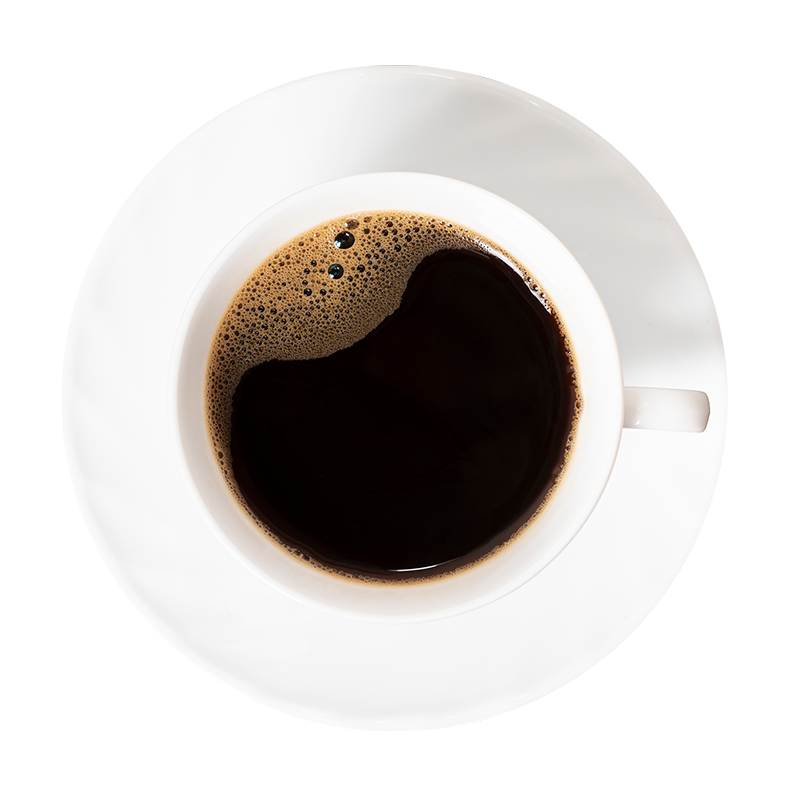 Read
Discuss
Mario’s Advice Column for specific information
The most common problems that people write to advice column
Answer
Discuss
comprehension questions about the letters
Whether advice from advice columns is helpful or not
Warm Up!
Do you like reading newspaper and magazine?
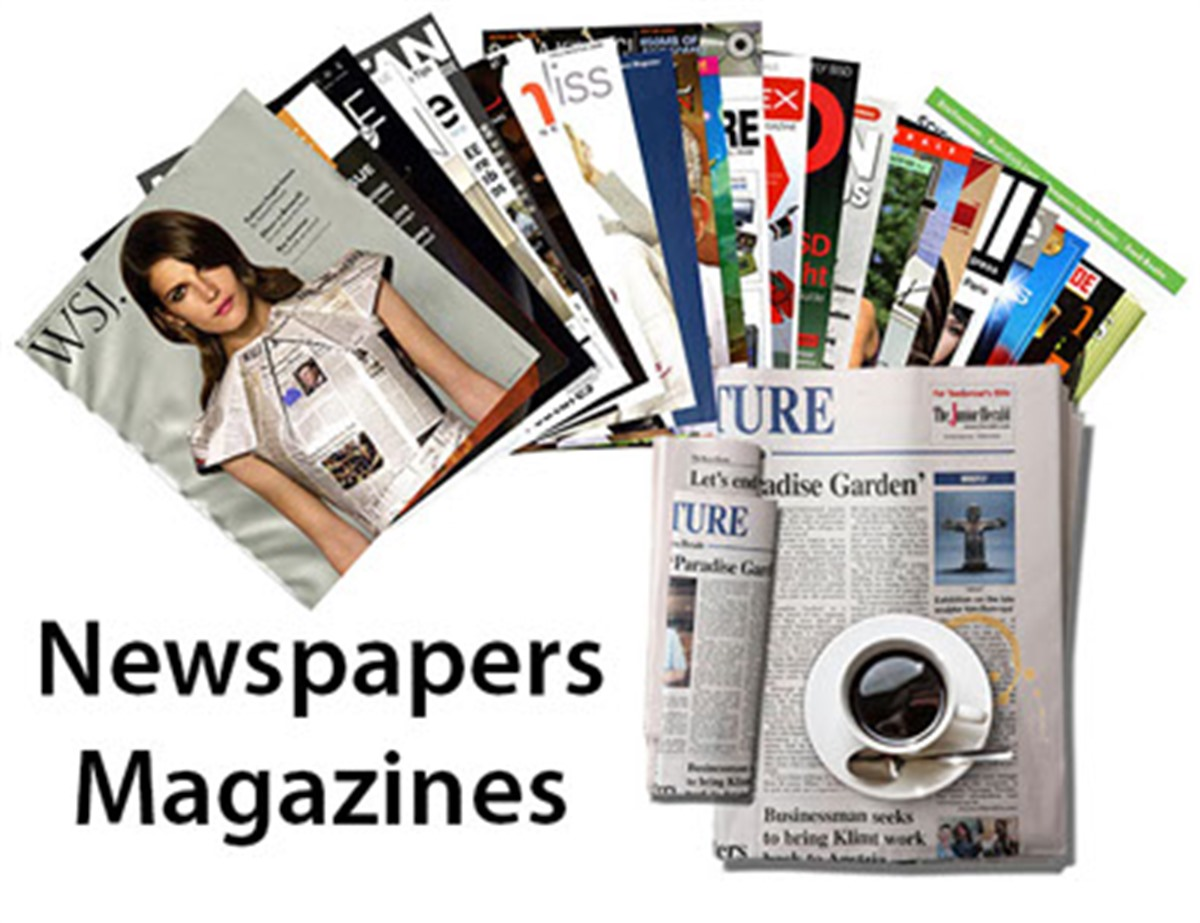 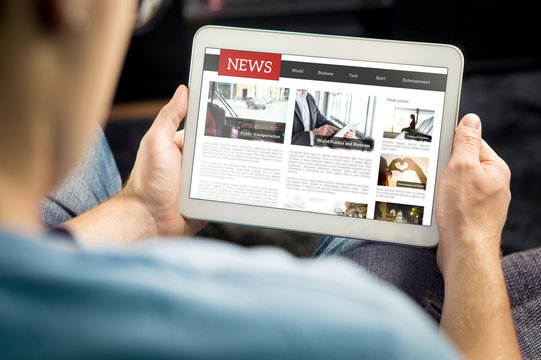 Digital ( online)
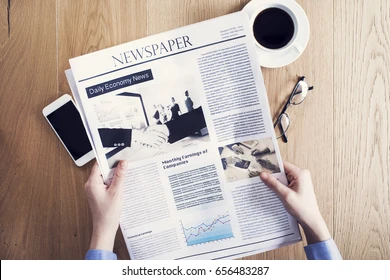 paper
What is the first column you read in a newspaper?
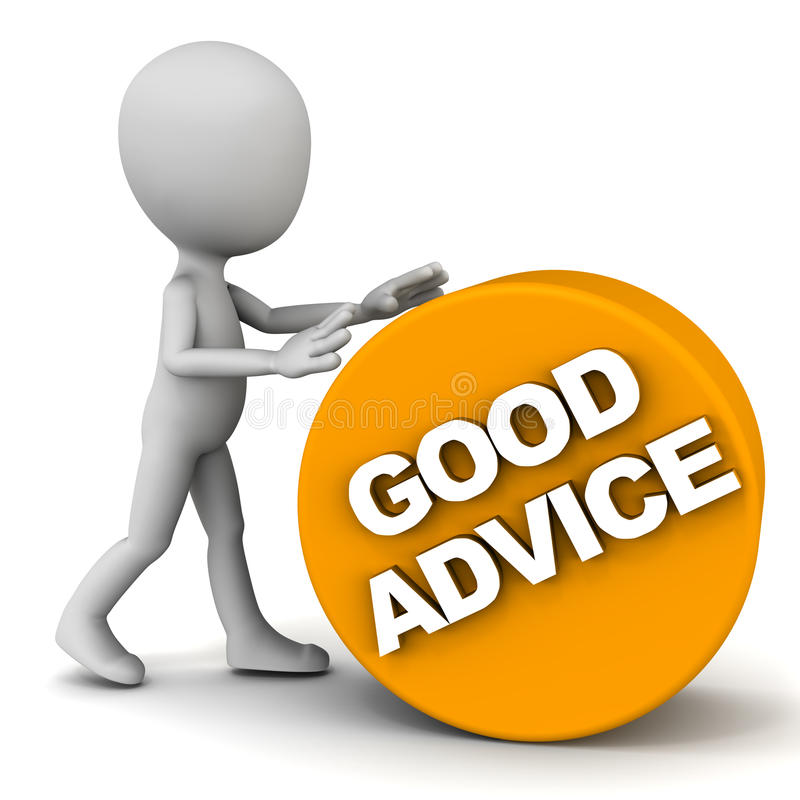 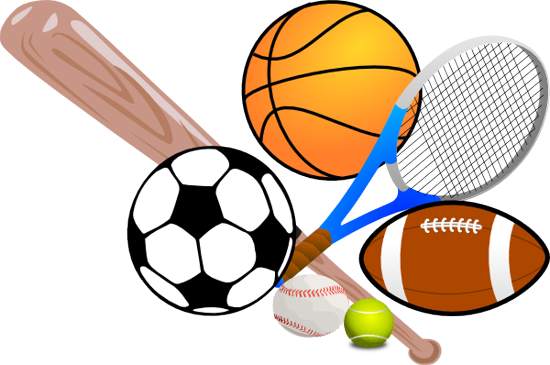 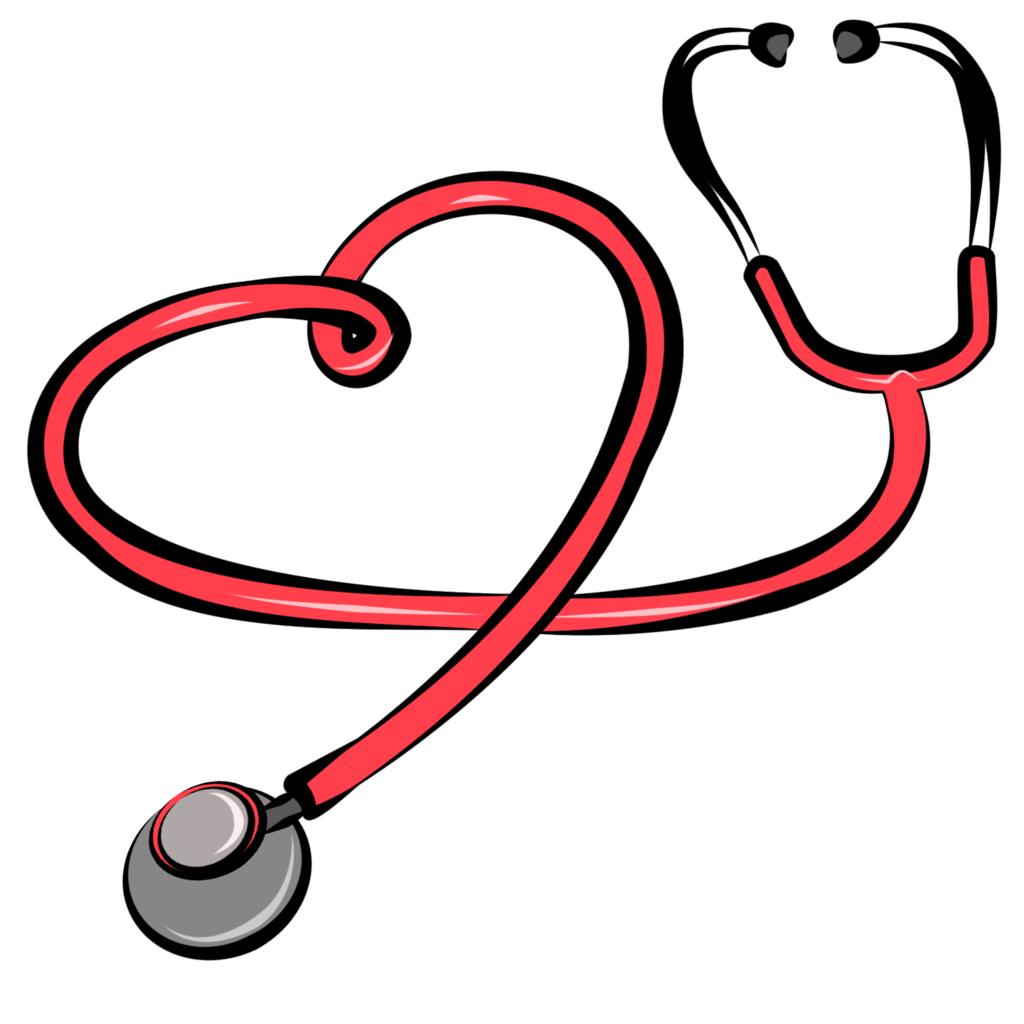 Medical Column
Advice Column
Sport Column
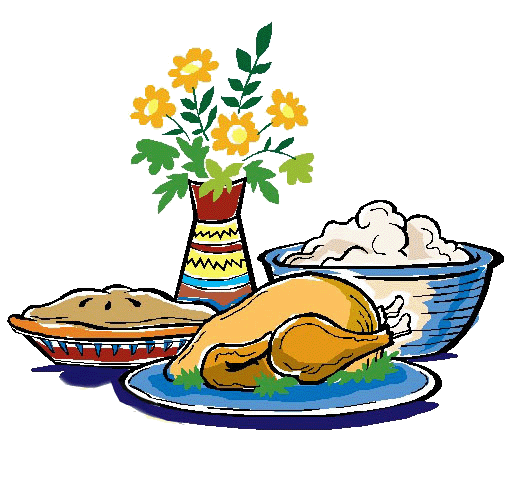 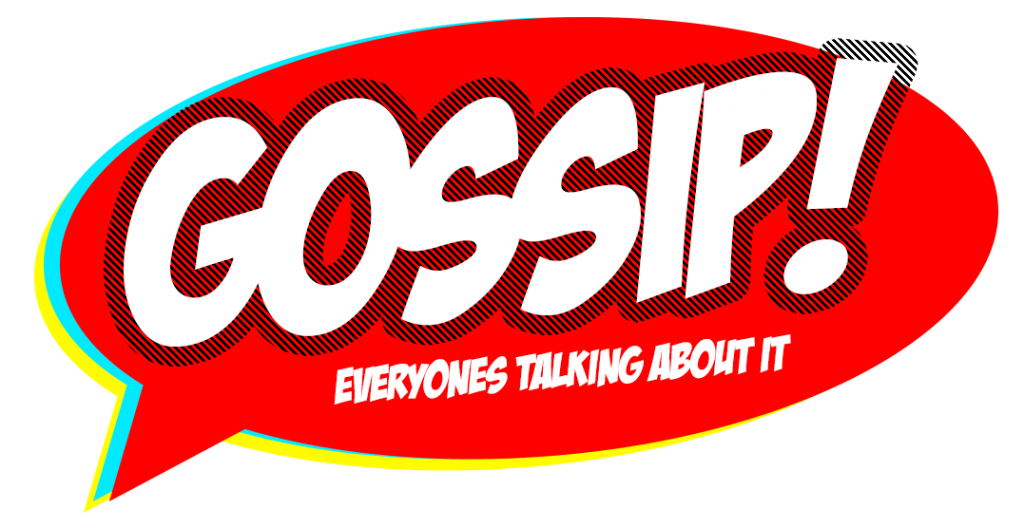 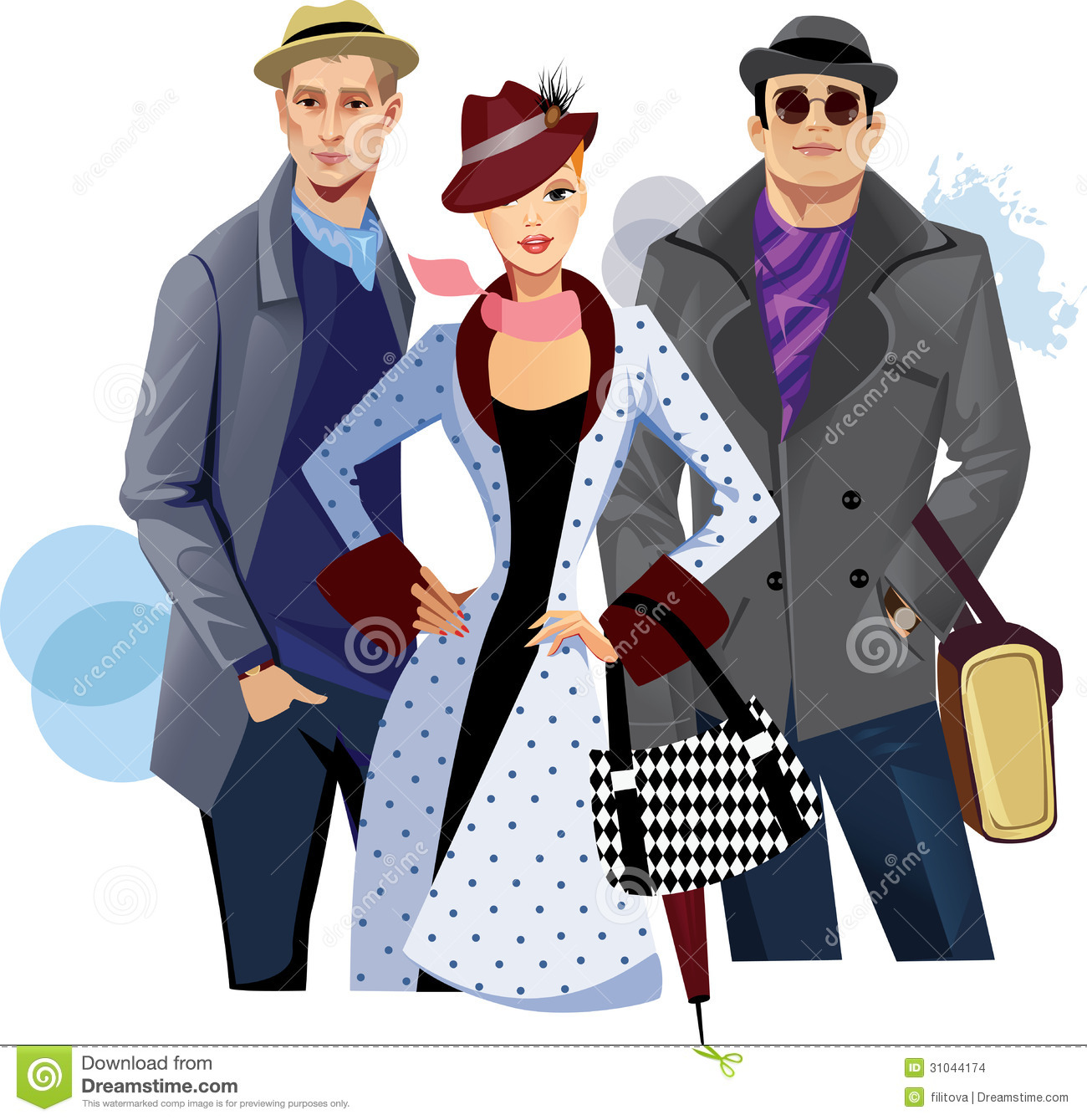 Gossip Column
Fashion Column
Food Column
Advice Column
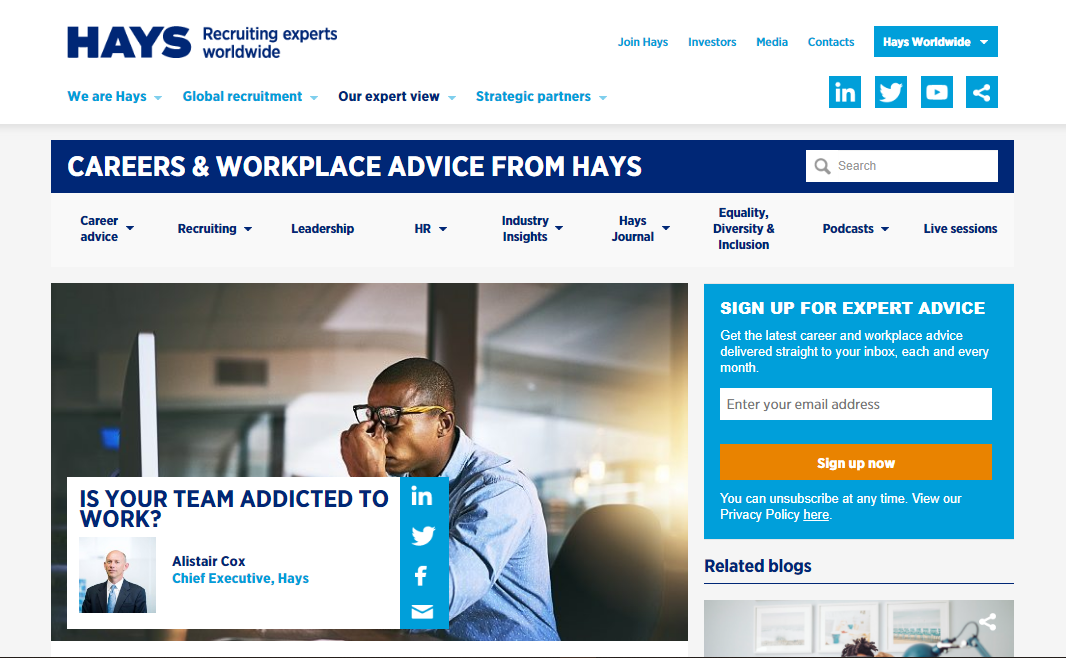 online
Advice Column
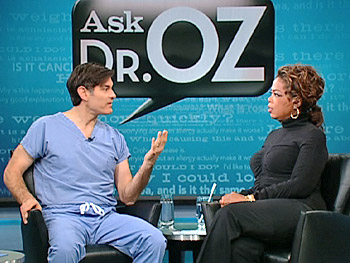 TV show
Advice Column
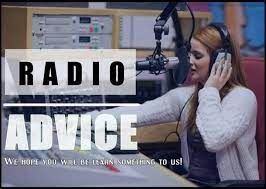 Radio shows
Advice Column
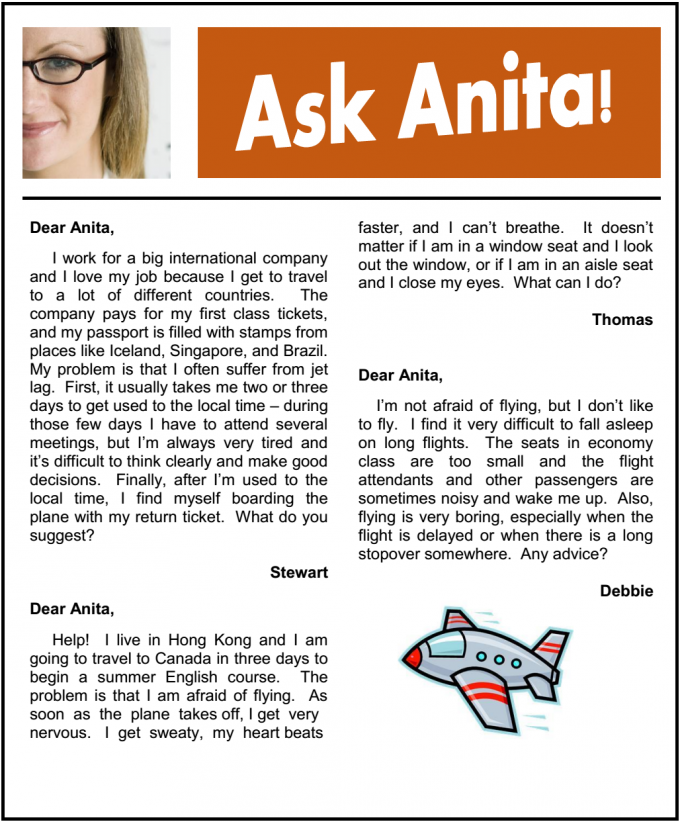 Newspaper
Advice Column
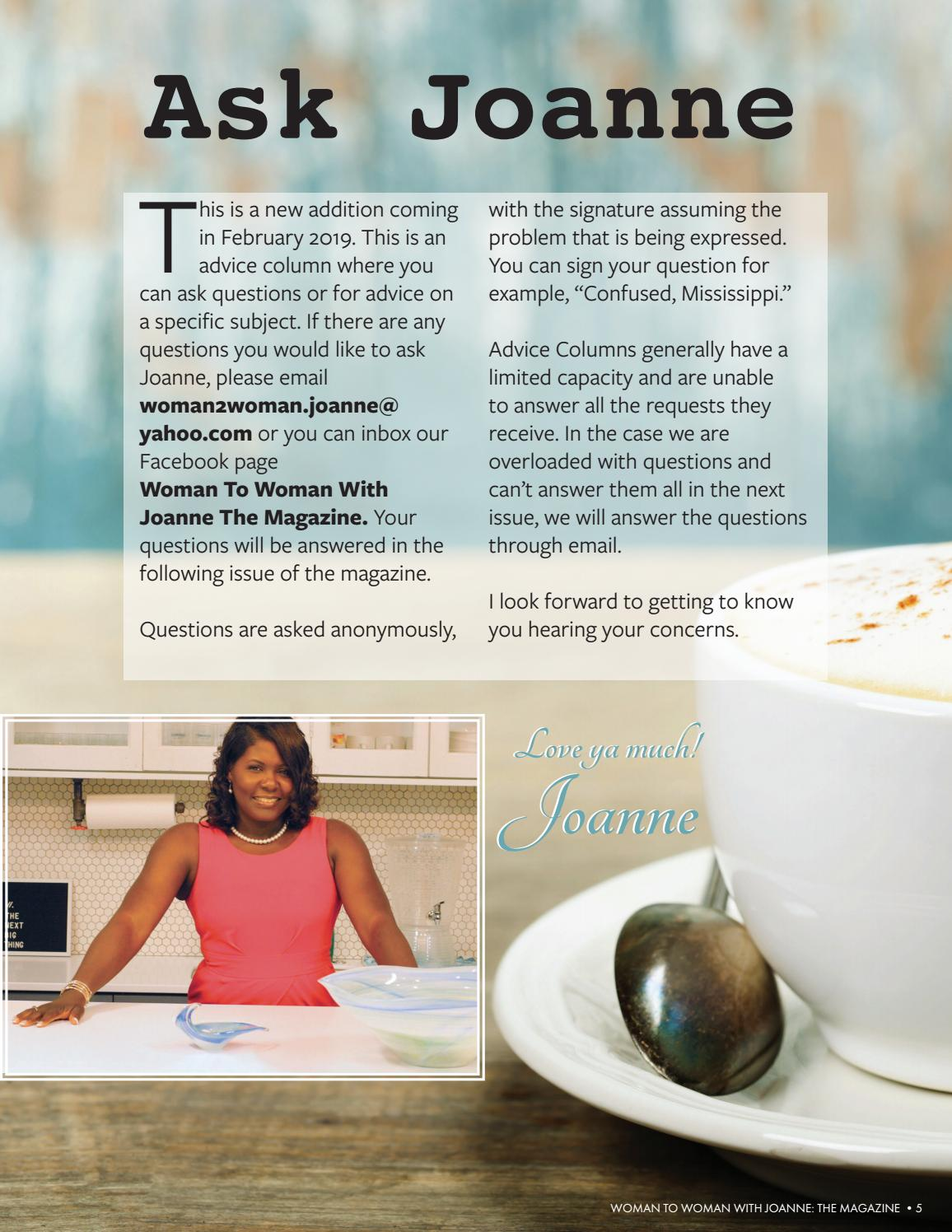 Magazines
Open your book p. 40-41
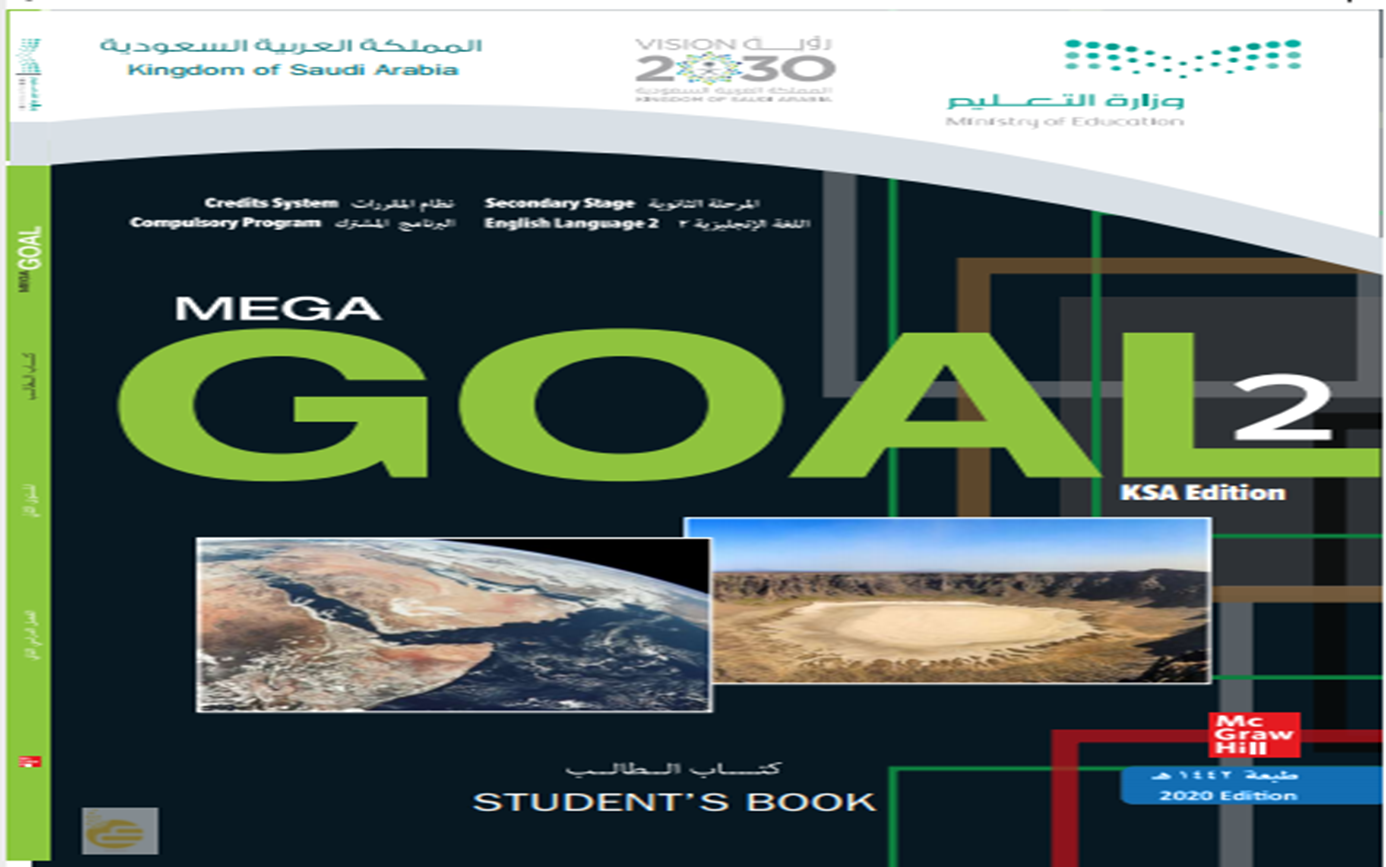 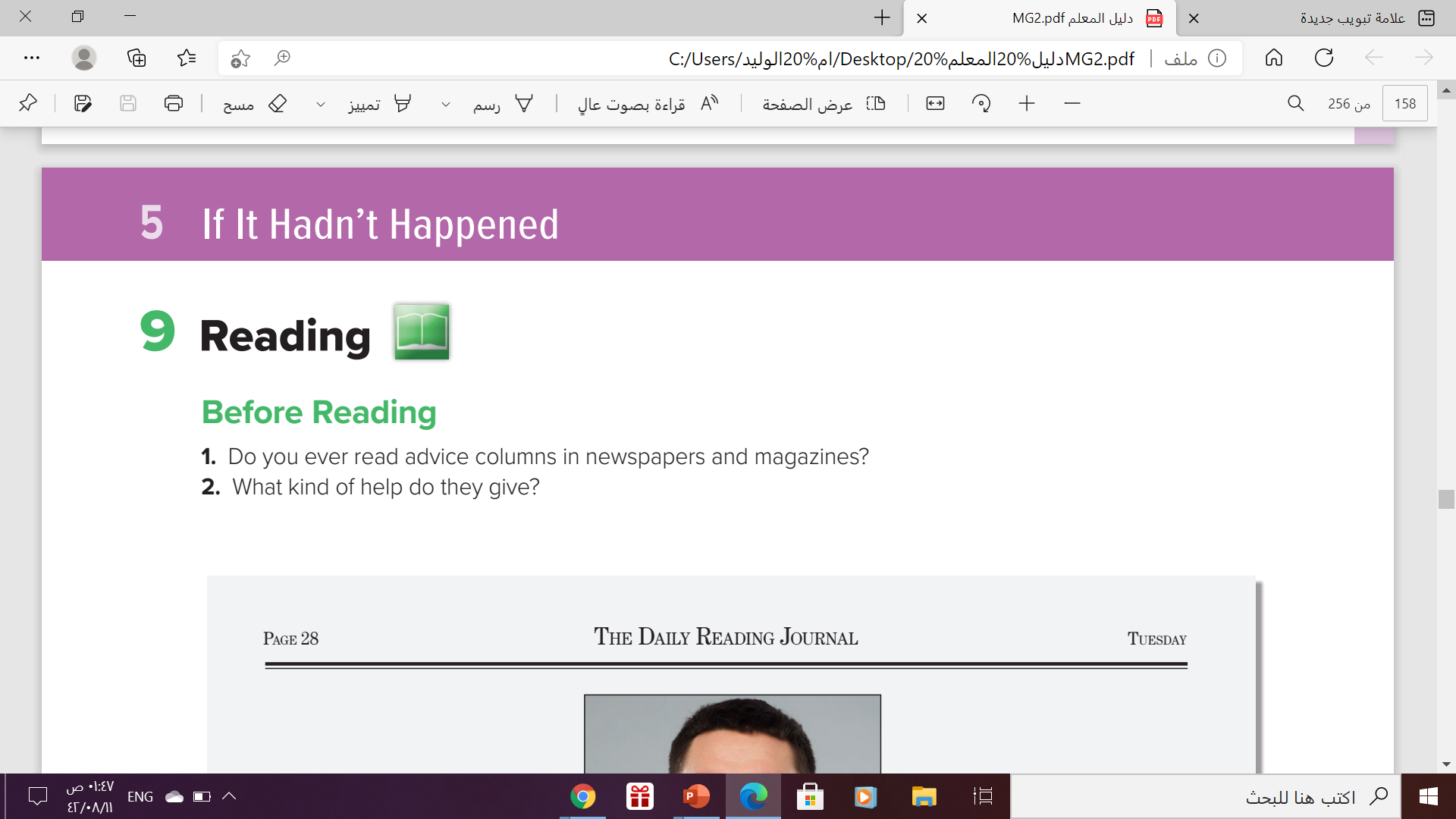 Before Reading
What kind of help do they give?
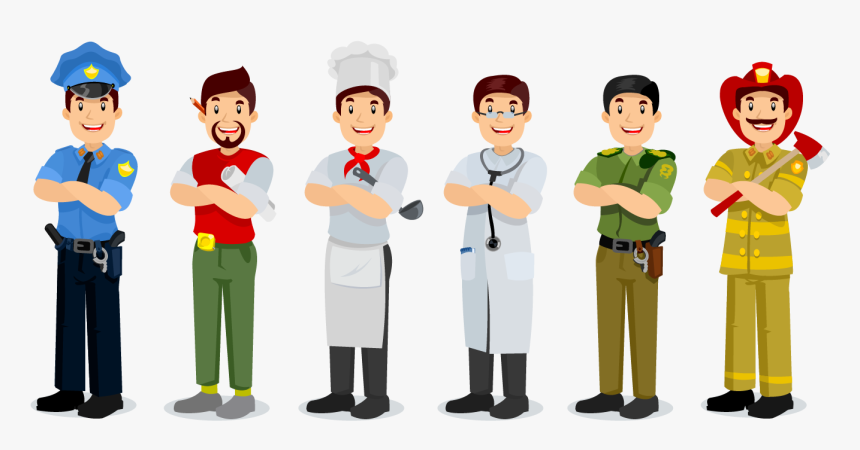 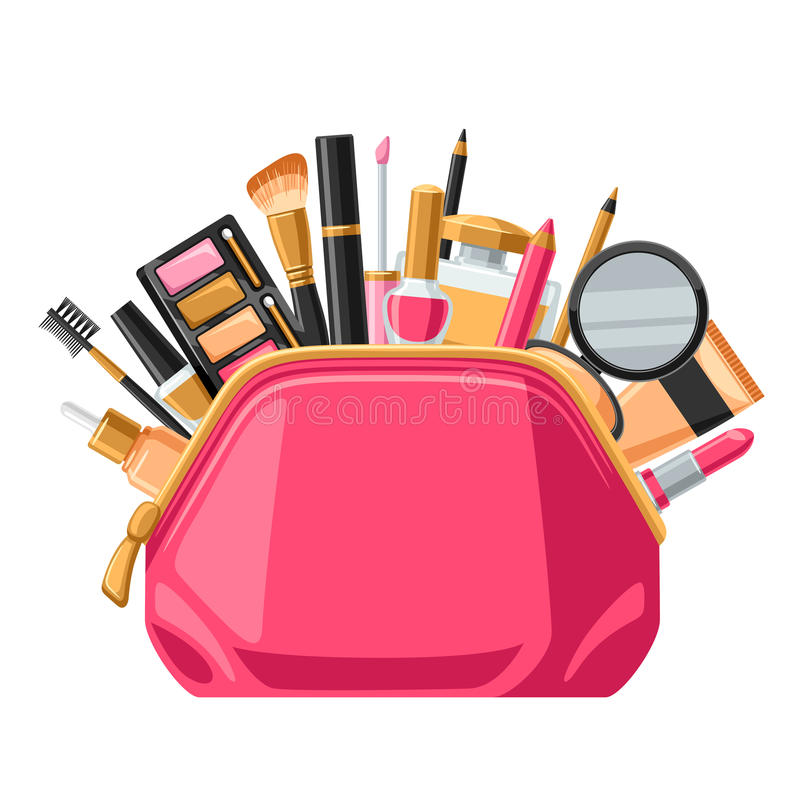 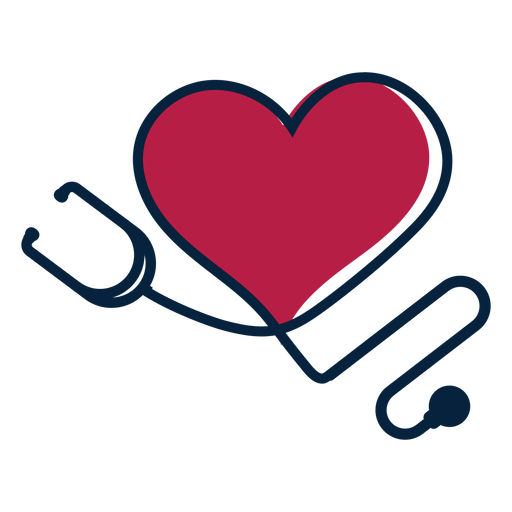 Health
jobs
Cosmetics ( makeup)
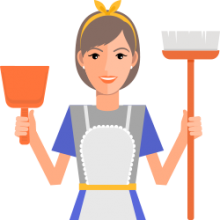 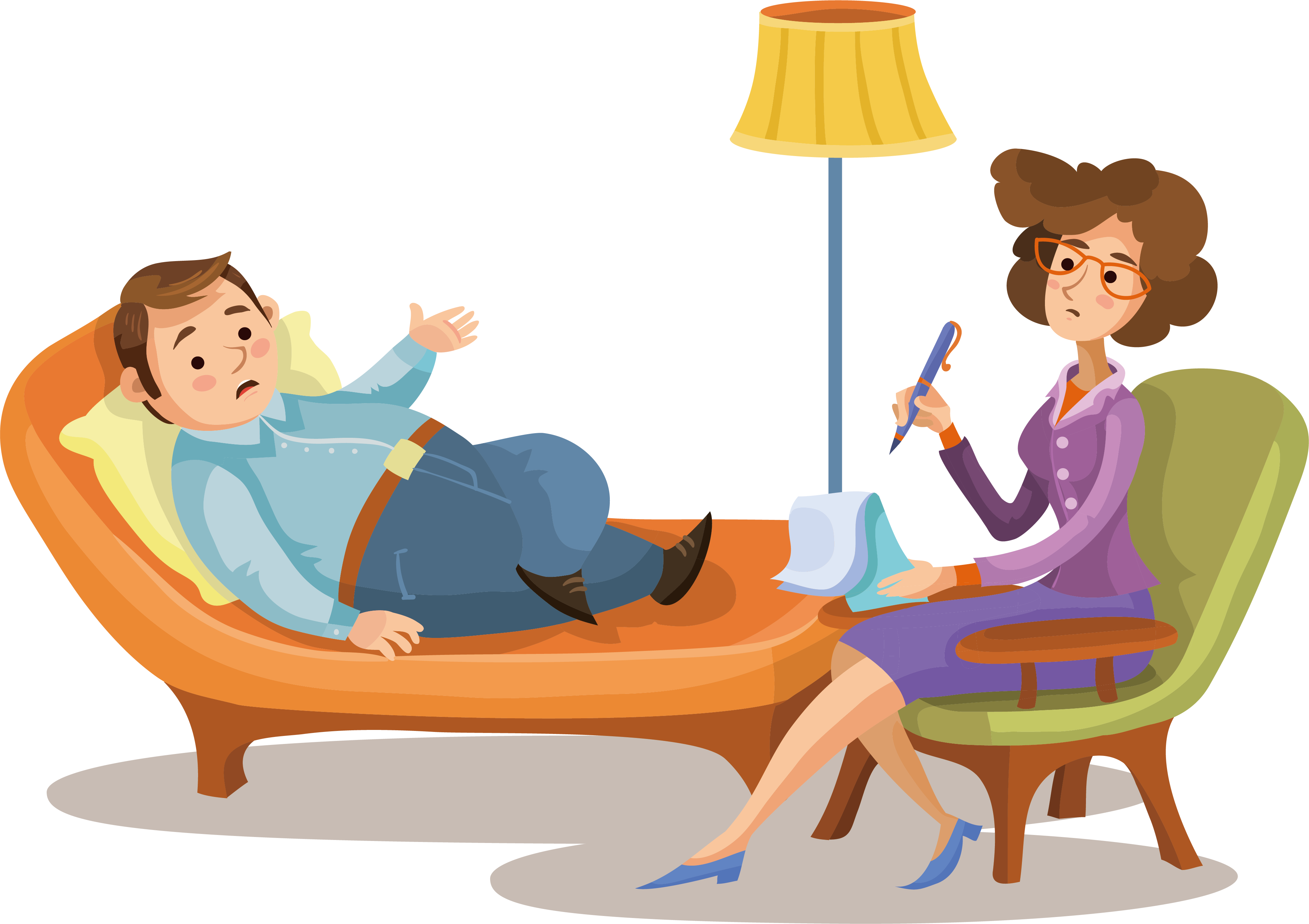 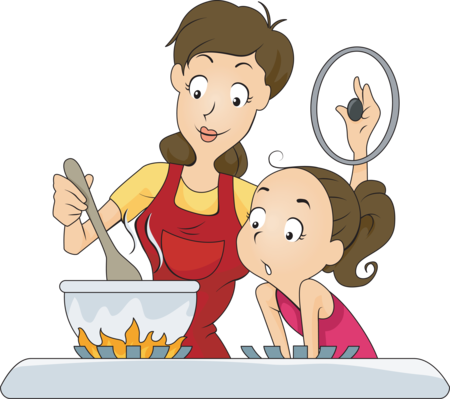 Household
psychology
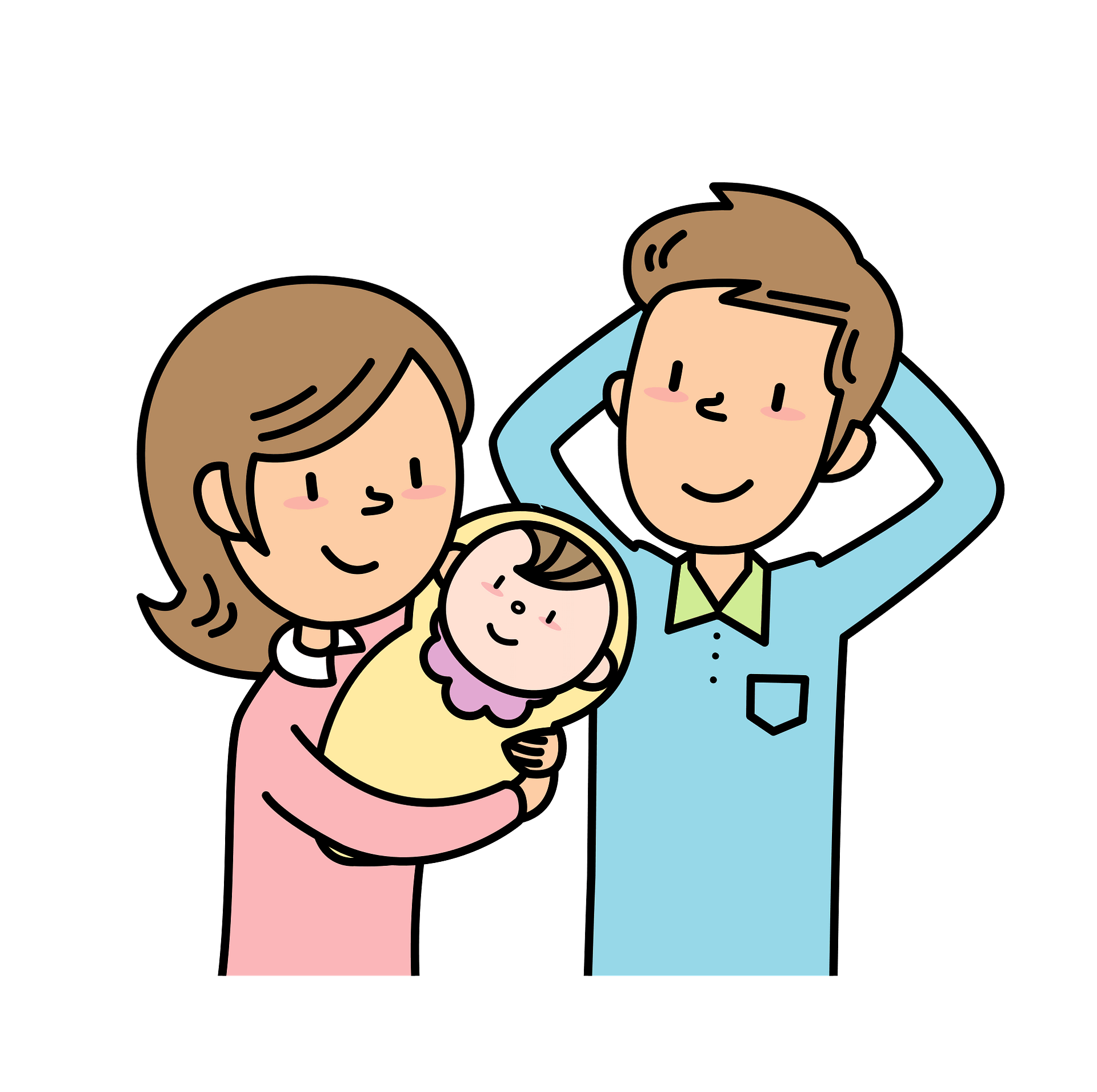 Raising children
cooking
Advice Columns
The real purpose 
of advice columns is to entertain people, NOT to give actual advice.
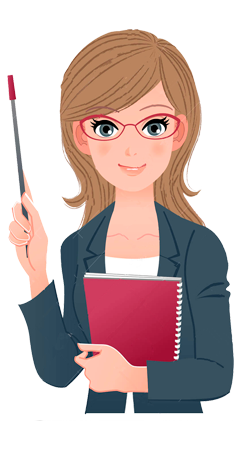 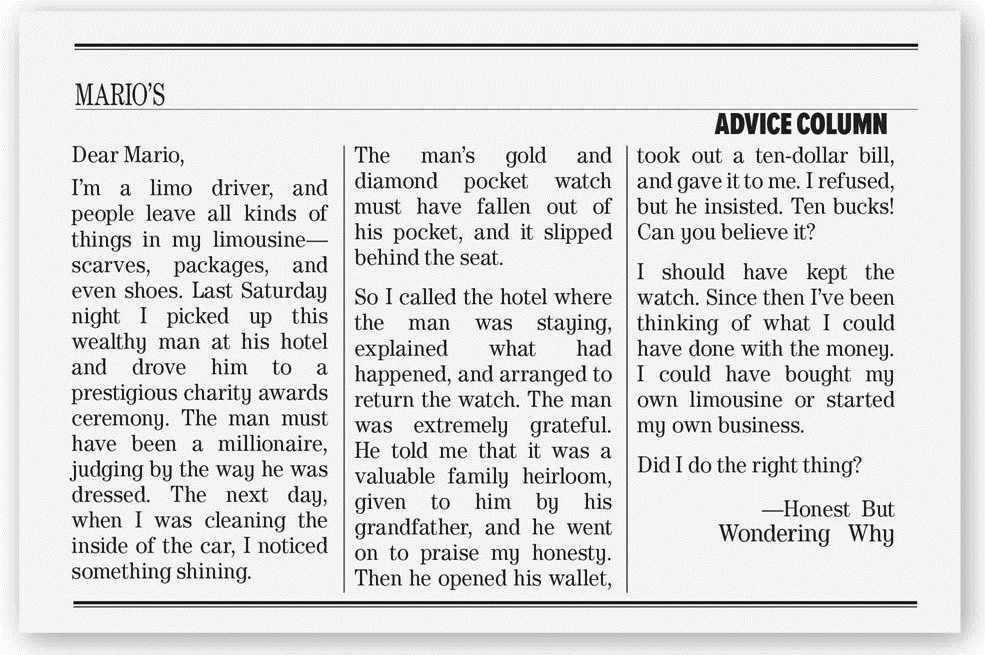 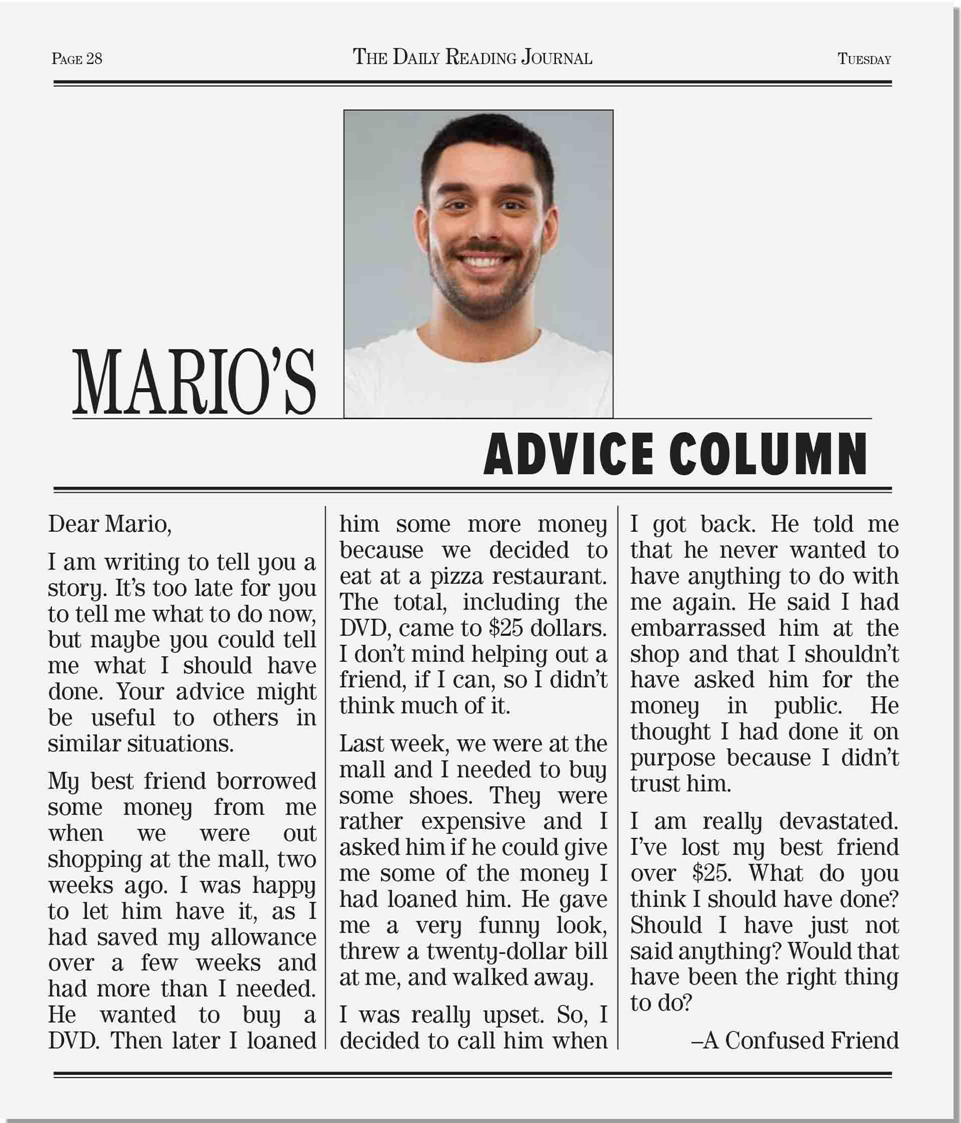 scanning
What is the title ?
Mario’s Advice Column
How many letters are there ?
Two
What do the pictures show ?
Mario + a limo driver
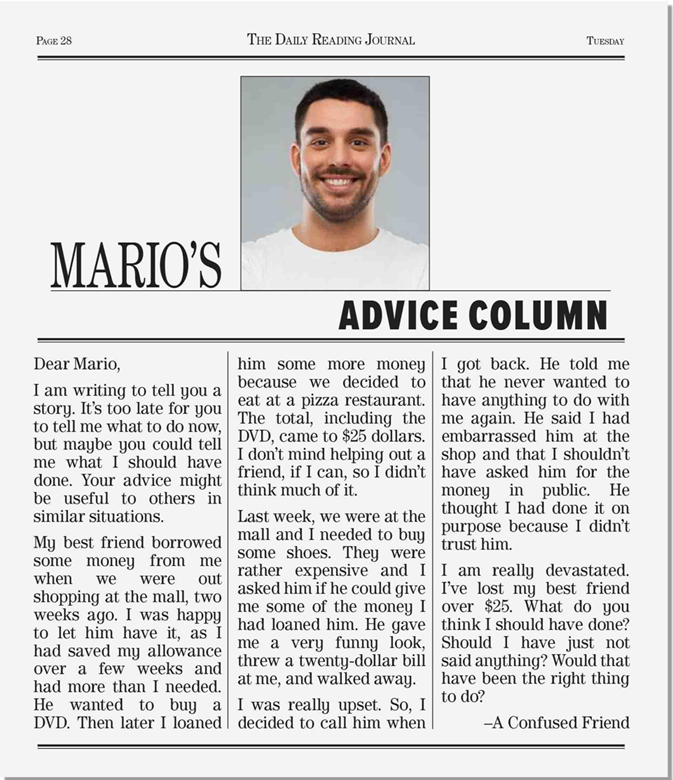 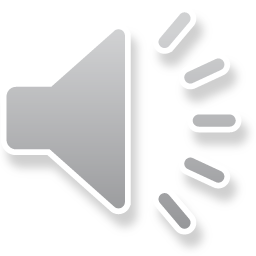 Listen and Answer
What is the main idea of this letter?
A problem with a friend
skimming
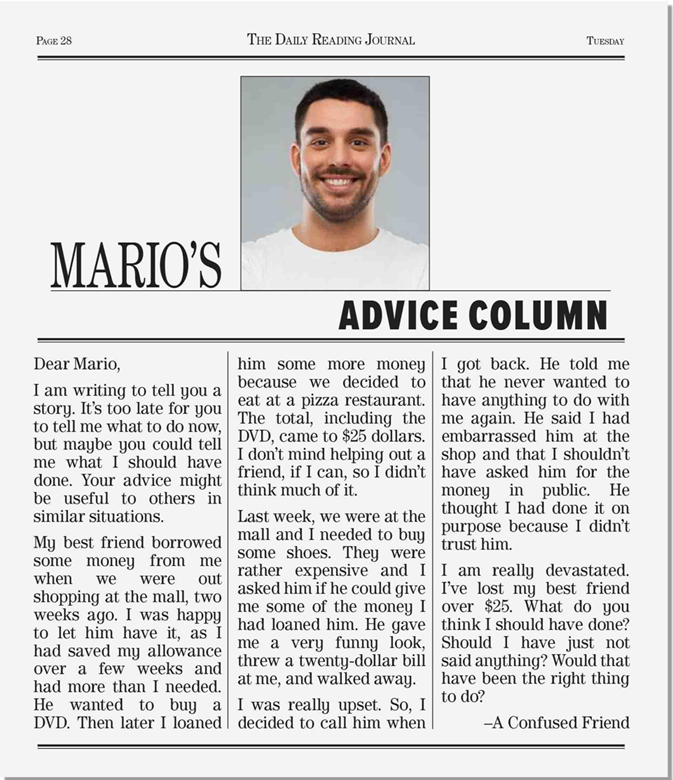 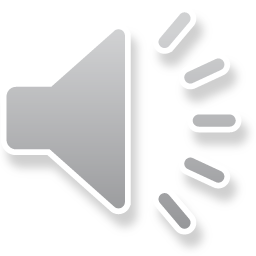 What happened at the mall two weeks ago?
The writer lent his friend some money
Why was the writer’s friend angry?
He was embarrassed because his friend asked him in public
What does the writer wish he hadn’t done?
He wish he hadn’t asked  for a money in public
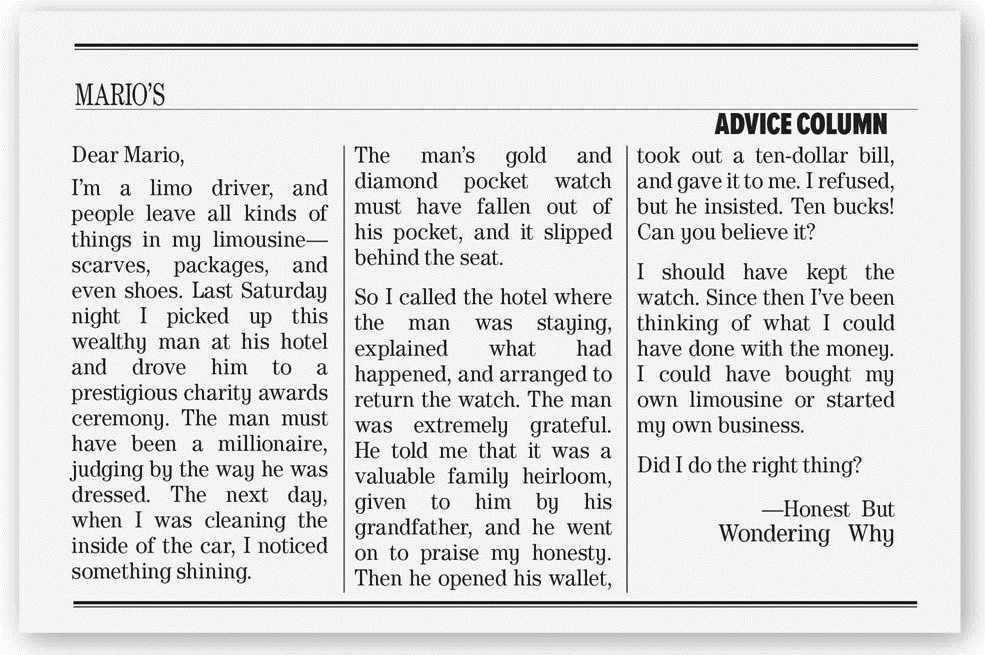 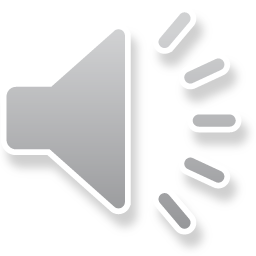 What is the main idea of this letter?
A missing watch
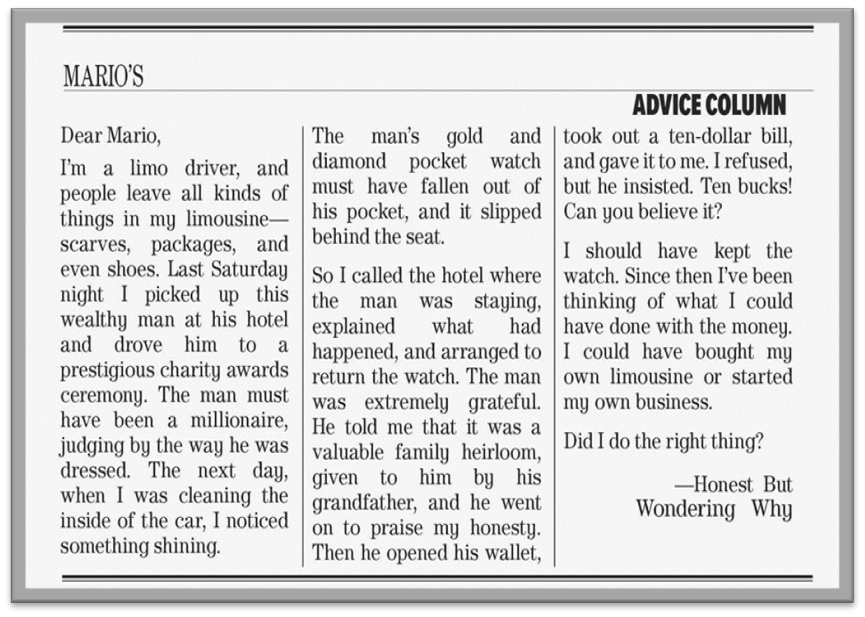 What did the limo driver find?
He found gold and diamond pocket watch
What did he do?
He returned the watch to the passenger
What does the limo driver think he should have done?
He thinks that he should have sold the watch and bought his own limo or started his own business
Guessing meaning from context
Can you guess the meaning of the following words??
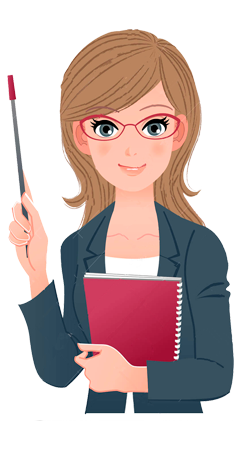 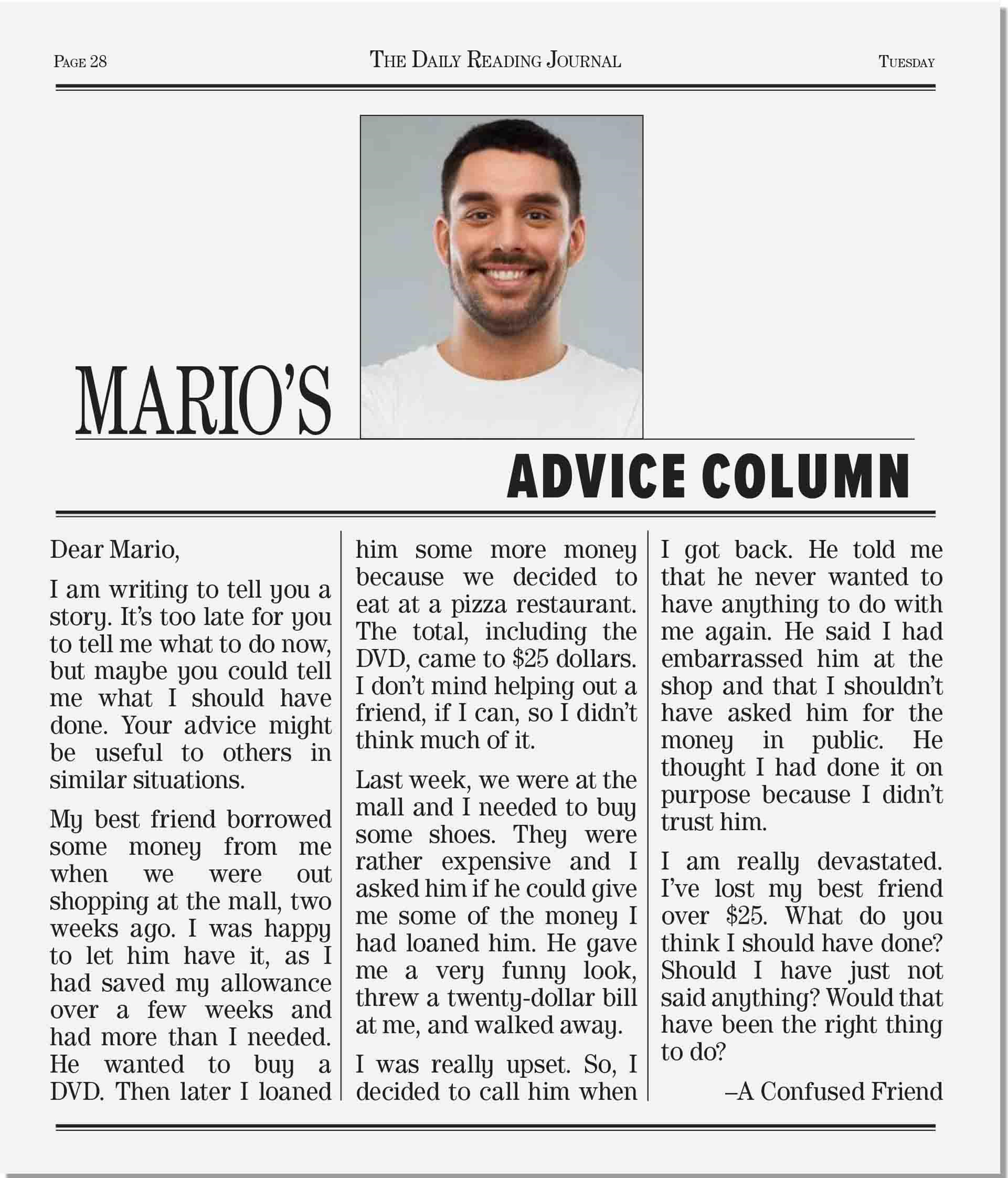 money that a parent regularly gives to the child
Show displeasure
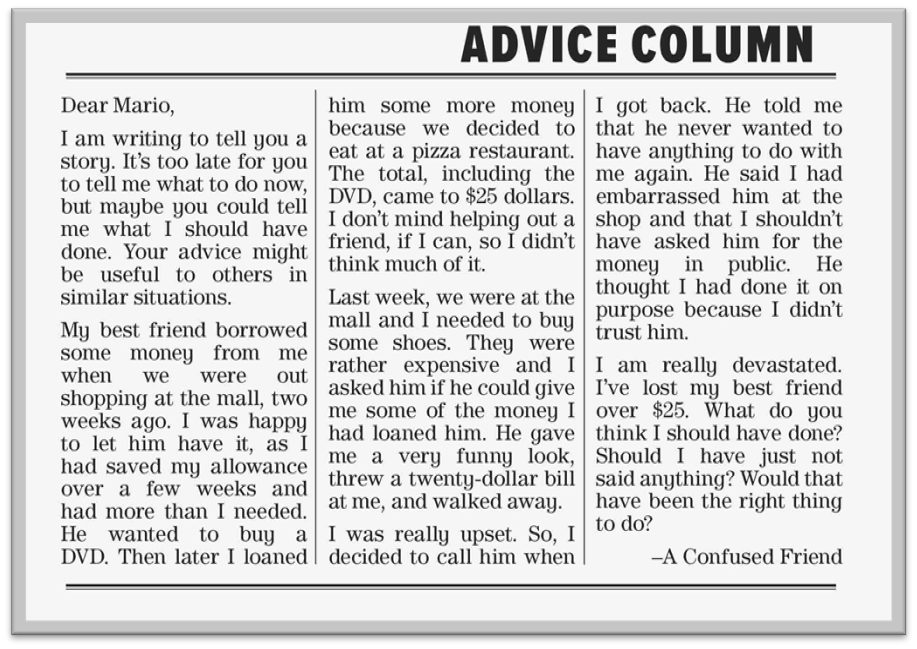 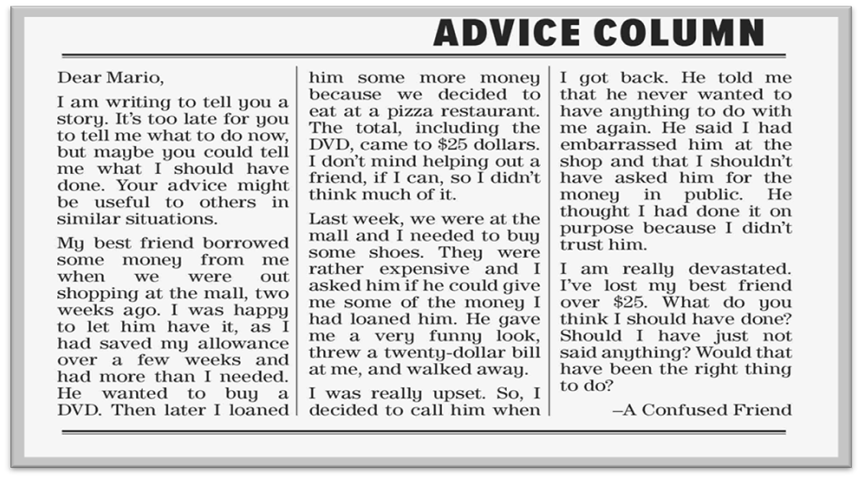 Not to have any social contact
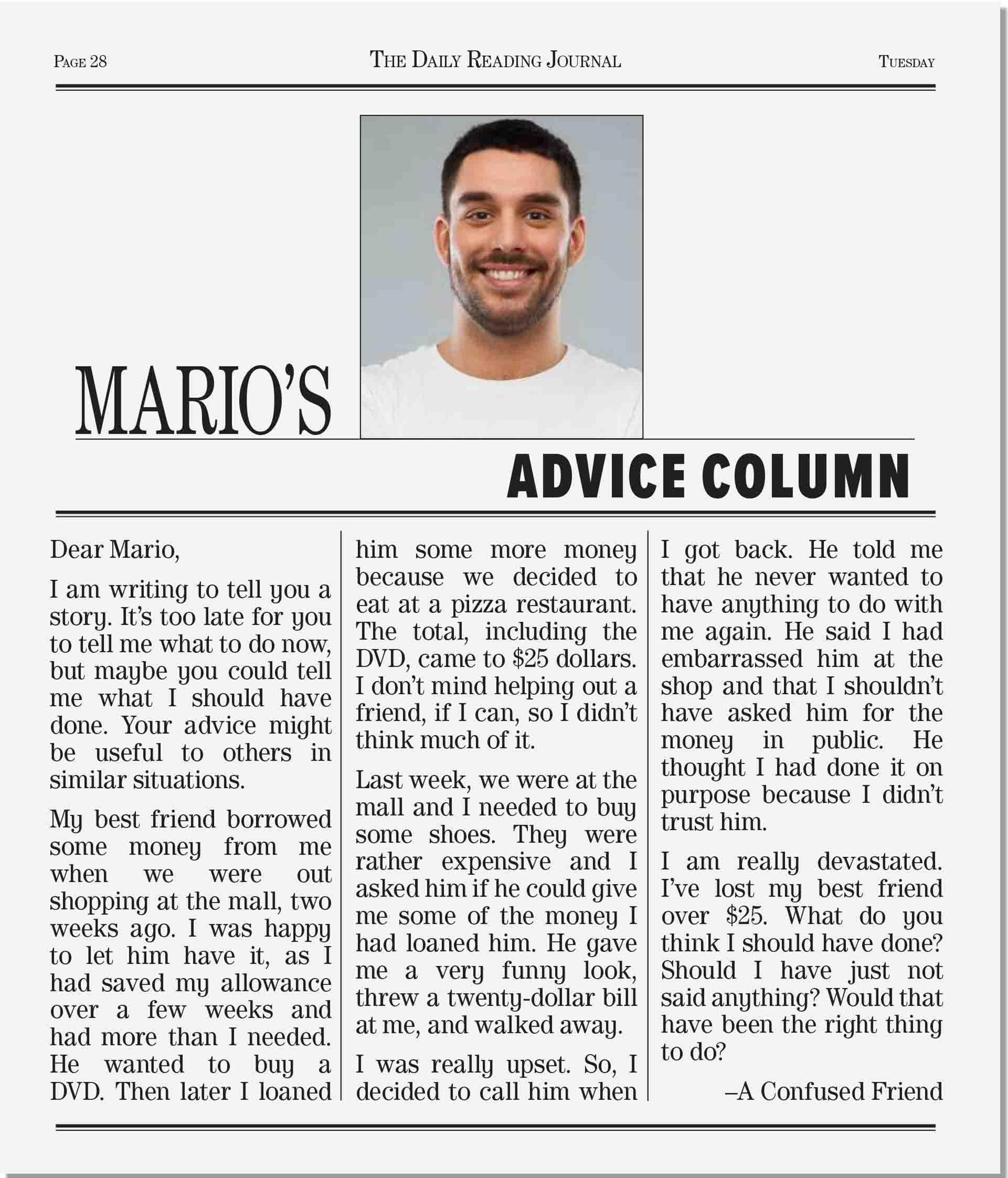 Feeling very shocked and upset
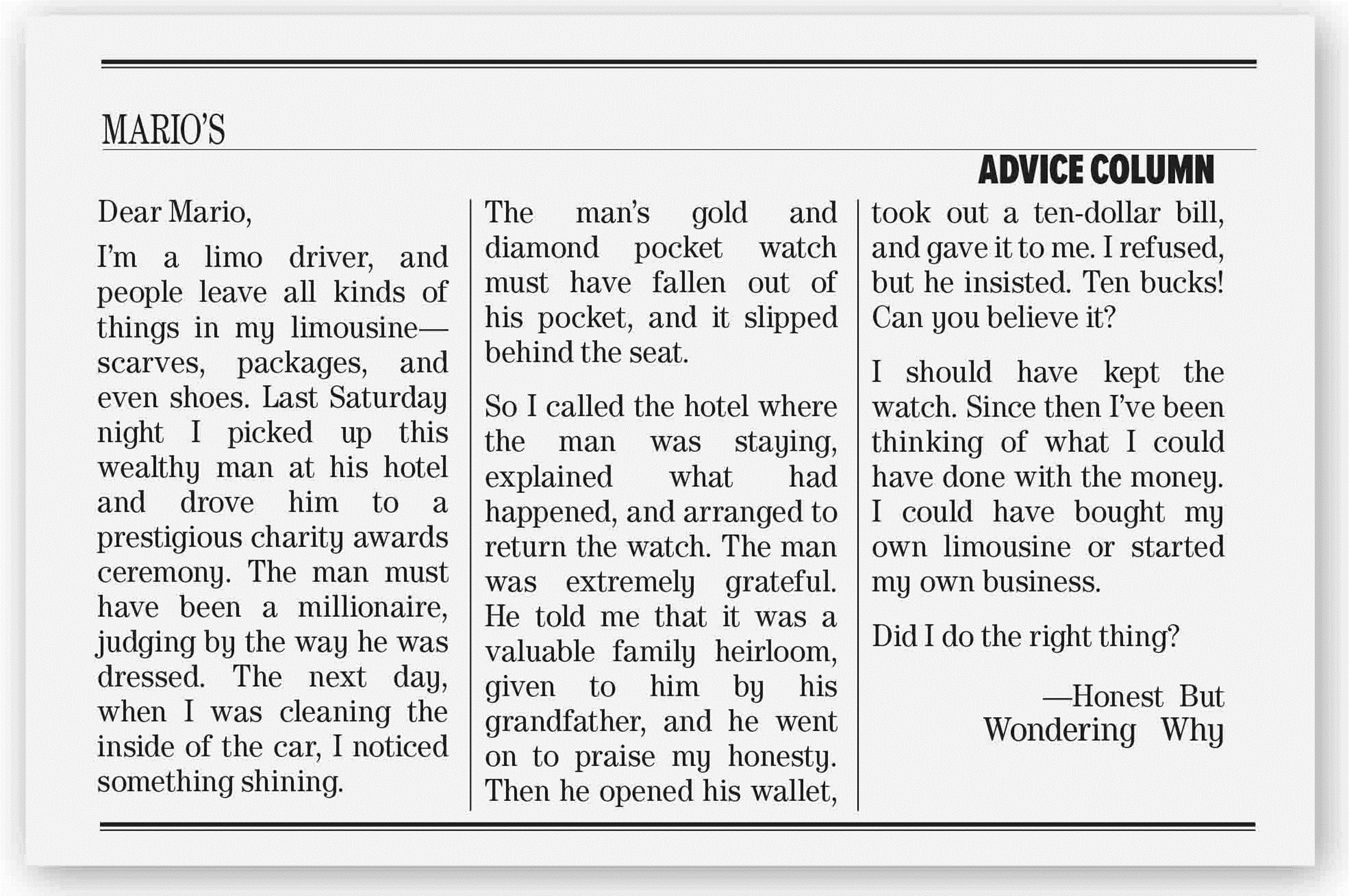 greatful
praise
thankful
To say you admire
Scanning
Scan the second letter and underline the verb phrases with must, should, and could
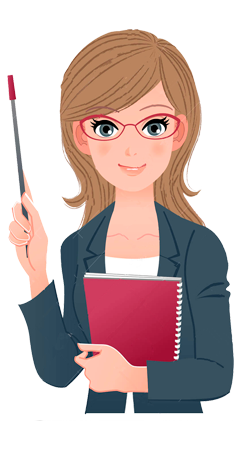 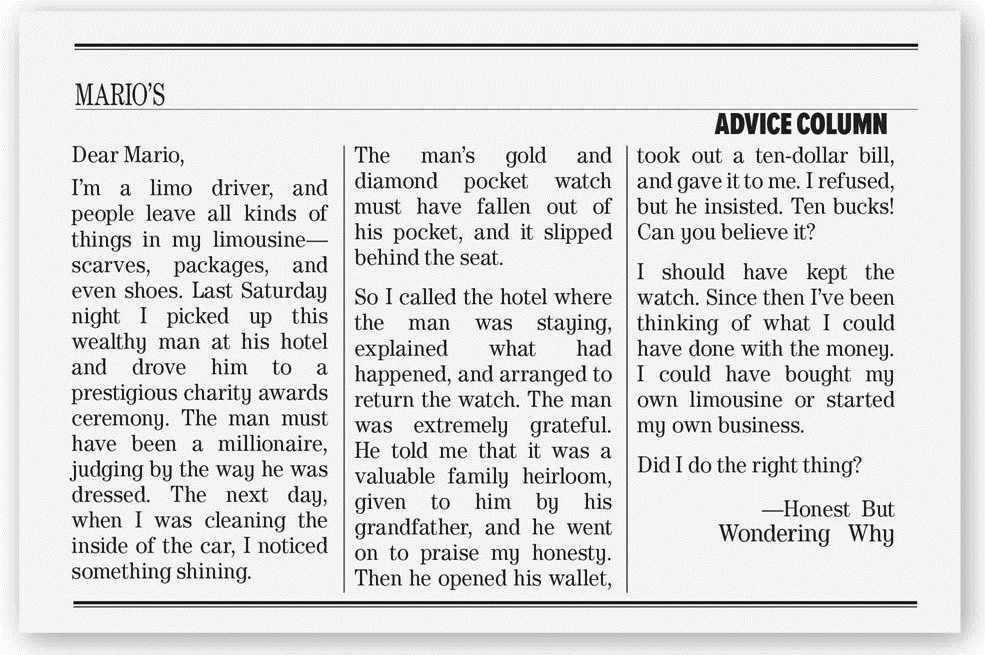 Lanuage Builder
I’ve been thinking of and I’ve been thinking about can be used interchangeably in most contexts. 
For example:
 I’ve been thinking about taking a trip and I’ve been thinking of taking a trip mean exactly the same thing.
Should have
Must have
Remember
must have is used to make a conclusion.
should have and could have are used to express regret about possibilities in the past.
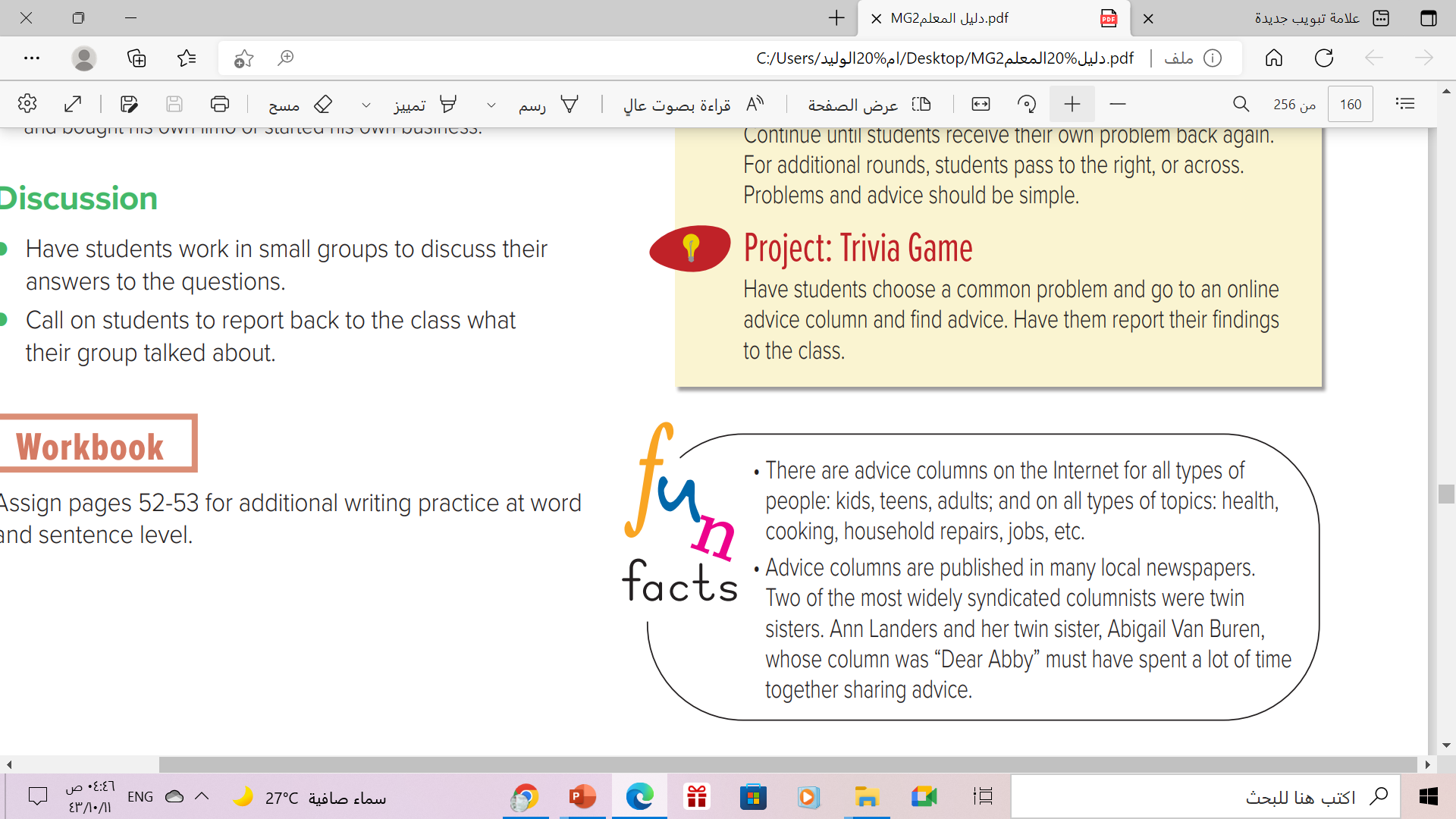 FunFacts
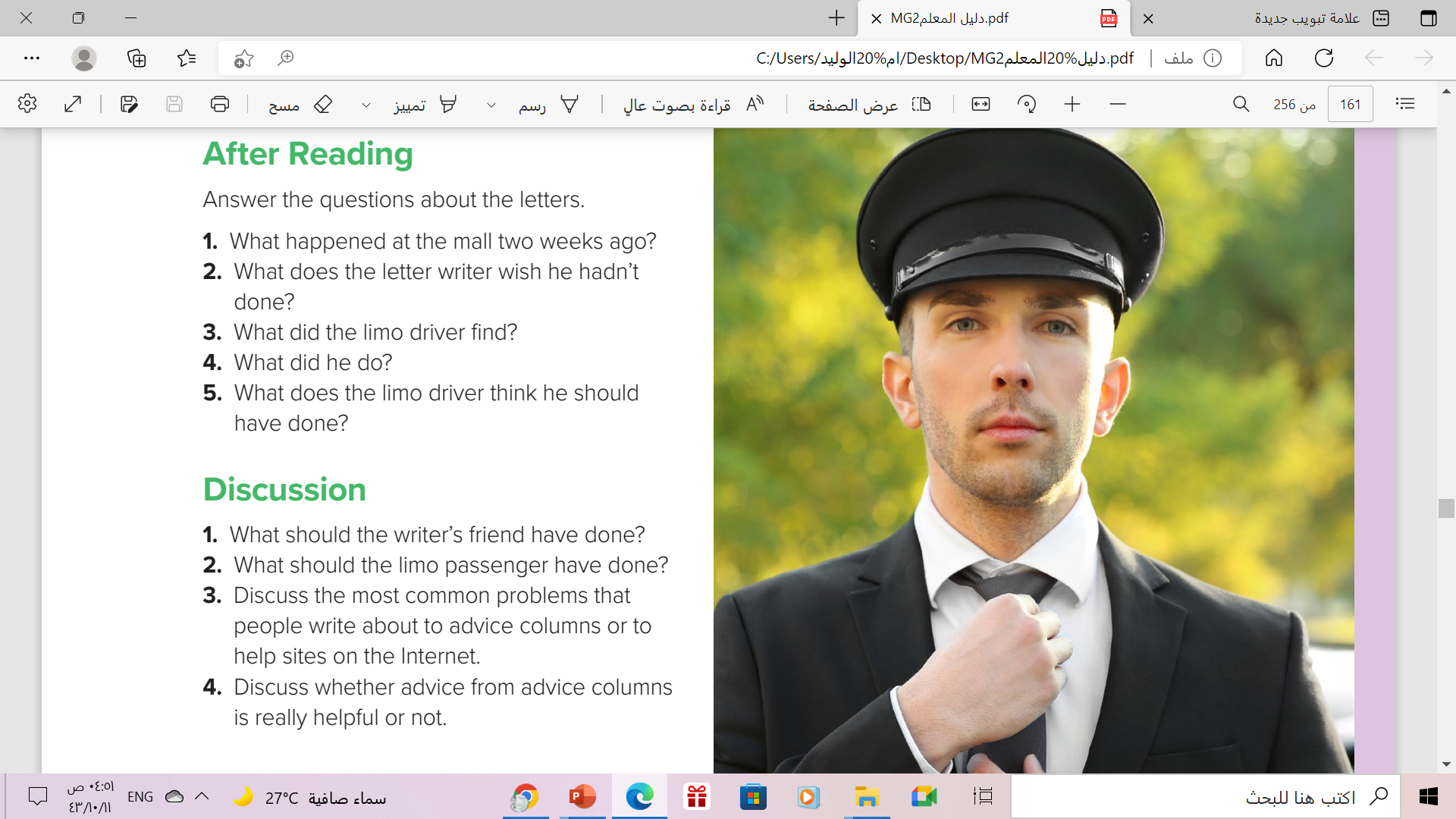 After Reading :
1- The letter writer lent some money to his friend
2-The letter writer wishes that he hadn’t asked for the money in public.
3-The driver found a passenger’s diamond pocket watch.
4-The driver returned the watch to the passenger.
5-The driver thinks that he should have sold the watch and bought his own limo or started his own business
From The Holy Qura’an
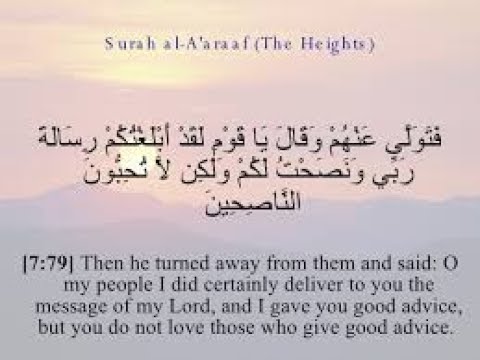 Homework
Workbook  p. (103) , exercise (G)
Thanks
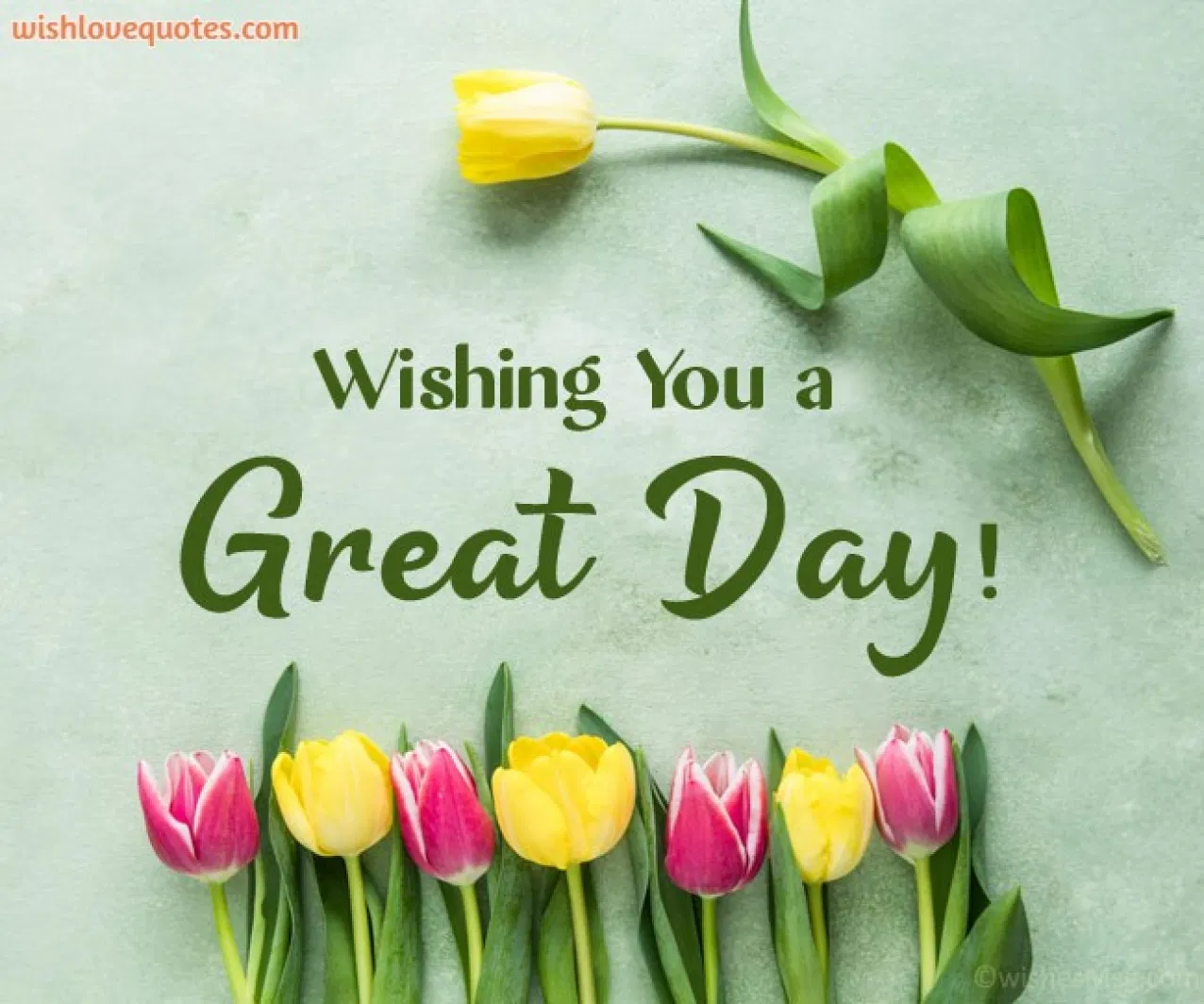